mapping my teaching
Very recently, I began teaching a community literacy ESL class for JCLC; Prior to that I had been Tutoring for the literacy network for Several years.


There was no pre-existing curriculum.
I have been Encouraged to use A prescribed text.

While seeking standards for Adult Literacy & Adult ESL, and while learning about curriculum mapping, it Became evident that including background for the parent and sister organizations should be Part of This  mapping.

This is a work in progress and in no way is it to be regarded as finite or completed.
What is Curriculum Mapping?
I like to think of curriculum mapping as a continual process of recording where students, teachers, and administrators have been, where they are going, and the steps they plan to take to get there.  It is a long-term, collaborative effort and there are many levels of mapping.  The mapping helps to objectively evaluate the value and effectiveness of districts, schools, programs, and courses, and it helps new members transition in and out of the system because they can see what’s been done before their arrival.  As a teacher, though I use the national, state, regional and district mapping information, and may also help in the planning at the broader levels, I focus on mapping what goes on in my classroom.
Janet Hale’s Overview  

Janet Hayes Jacobs Explains the Phases

AALH: Maps and the Search for the Buried Treasure of Assessment
Good curriculum mapping concerns itself  with the means for meeting or exceeding the highest levels of either global, national, state, or local standards.
California ELD Standards

College and Career Readiness Standards for Adult Education

TESOL International Adult ESL Language and Literacy Instruction: A Vision and Action Agenda for the 21st Century (National Literacy Summit 2000)

TESOL Pre-K-12 English Language Proficiency Standards Framework

WIDA Performance Definitions – Speaking & Writing

WIDA Performance Definitions – Listening & Reading

Features of Academic Language in the WIDA Standards

The WIDA Standards Framework and its Theoretical Foundations

CSAS Competencies
WISCONSIN LITERACY, INC.
non-profit coalition of 77 community-based literacy programs located throughout WISCONSIN.

http://wisconsinliteracy.org/

211 S. Patterson St., Suite 260
Madison, Wi  53703
(608) 257-1655

In Wisconsin, nearly a million residents qualify for our members' services
WI LITERACY, INC.
MissionImproving lives by providing leadership, support and a statewide voice for adult and family literacy efforts.

VisionAll people in Wisconsin have the literacy skills to reach their full potential.

HistoryWisconsin Literacy was founded in 1985 as an all-volunteer coalition comprised of adult, family and workplace literacy providers with the mission of supporting each other through information sharing, referral, advocacy, resources, and training.  We also serve the coalition with capacity-building services, funding, and professional development services.
WI LITERACY, INC. - STAFF
Executive Director:  Michele Erikson

Health Literacy Director:  Steve Sparks 

Fund Development Manager:  Dan Plummer

Member Services Coordinator:   Liz Fitzpatrick

Accountant:  Debbie Kutchin

Health Communications Specialist:  Kari LaScala

Health Literacy Project Coordinator:  Lauren Werner
Regional Literacy Consultants
Northeast
Anna Bierer
Phone: (920) 212-1649
Office in: Milwaukee

Southeast
Marsha Connet
Phone: (262) 930-3465
Office in: Racine
Northwest
Anika Paaren-Sdano
Phone: (715) 544-7416
Office in: LaCrosse

Southwest/South Central
Beth Gaytan
Phone:
Office in: Madison
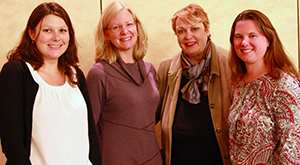 Regional Literacy Consultants’ Services
Board of Directors development
best practices
strategic planning
organizational development
tutor training support
resource recommendation
fundraising opportunities
grant writing support
site visits for consultation
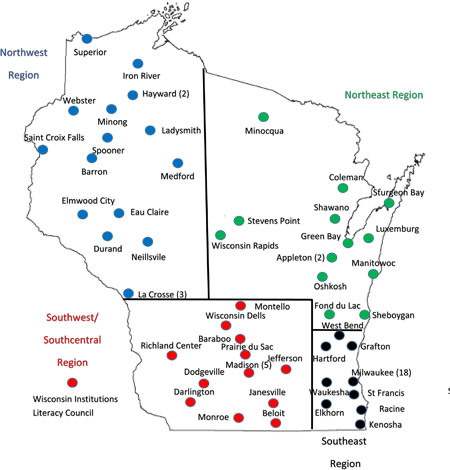 Click here to find a program by name.
Board of Directors
Executive Officers

Chair: 
Greg Simmons, President/CEO, MetaStar, Inc.

Vice Chair: 
Bill Boyle, Northwestern Mutual - Park Place

Treasurer: 
Joe Nick, Director of Operations, AmeriLux International, LLC.

Secretary: 
MaryJo VanGompel, Executive Director, Literacy Volunteers - Chippewa Valley
Board of Directors
Emilie Amundson, Chief of Staff, Wisconsin Department of Public Instruction

Tim Bartholow, MD, VP and Chief Medical Officer, WEA Trust

Ginger Duiven, Executive Director, Literacy Services of Wisconsin

Herb Hayden, Executive Director, Adult Learning Center

Lisa Hebgen, Associate VP, Office of Student Development and Assessment, Wisconsin Technical College System

Cheryl Hernandez, Executive Director, Kenosha Literacy Council, Inc

Becky Kikkert, Project Manager & Senior Policy Advisor, Wisconsin Department of Workforce Development

Steve Mundt, Associate Vice President Shared Services, American Family Insurance

Willa Panzer, Inspector General, National Guard

Judy Woodburn, Owner, Bold Comet Editorial Services
Partners & Friends
International Dyslexia Association - Wisconsin Branch (IDA-WI)Manitowoc County Health DepartmentMeriter HospitalWisconsin Area Health Education CentersWisconsin Department of Public InstructionWisconsin Technical College System

Mike & Suzy Borlee  ~  Joyce Caldwell  ~  Crystal Custalow  ~    Bob & Diane Detrie  ~  Dave & Clarissa Detrie  ~  Gary W. Drescher  ~   John Erikson  ~  Barbara Felix, CALP  ~  Paul Gabriel  ~  Jennifer D. Garner  ~  Suzanne Letellier  ~  Tracy Loken Weber  ~  Jennifer Marshall  ~  Mary P. Moze  ~  Anne Marie Nahn Bell  ~  Ken Olander  ~  Jill Ottow  ~  Kathy Rohde  ~  Diane Steigerwald  ~  Kristy Wiest
Wisconsin Literacy, Inc. and our Health Literacy Division rely on corporate sponsorships and individual donations to serve their students.

All donations are tax-deductible and can be sent to:

Wisconsin Literacy, Inc.
211 S. Paterson St., Suite 260
Madison, WI 53703


Designate Wisconsin Literacy as the nonprofit of your choice. Every time you shop AmazonSmile, we will receive a percentage of the proceeds. 


We are a proud member of Community Shares of Wisconsin. Help sustain Wisconsin Literacy right where you work through payroll deduction. Every dollar we receive through Community Shares is “unrestricted,” meaning that we can designate it to our greatest needs.  You can play a role in critical funding for our mission.  For a list of the employers offering payroll deduction to Community Shares member programs, visit Partner Businesses on the Community Shares of Wisconsin website.
Membership in Wisconsin Literacy, Inc. (WLI) is open to any formally organized nonprofit literacy provider offering basic skills services to adults and/or families. Dues are based on the amount of learners served in a year.

WLI literacy agency members receive direct services from the Regional Literacy Consultant (RLC) located in their region.

Volunteers are welcome at all member locations.



In 2015, at our member agencies, more than 4,000 volunteer tutors provided over 280,000 hours of tutoring to more than 13,000 adult learners.
As a nation, we spend more on PREMIUM label ice cream than on adult education and literacy.

Ninety-three million Americans function at the two lowest levels of literacy. The adult basic education and literacy system serves only 3 million a year - and that includes all public (federal, state and local) and philanthropic funding.

Fourteen percent at the lowest level cannot
locate an intersection on a map
calculate the total cost on an order form

29 percent of the population at the second lowest level cannot
use a bus schedule
balance a checkbook

In Wisconsin
More than 1.5 million adults in Wisconsin qualify for literacy services.
Thirty-nine percent of our state read at the two lowest levels of literacy.
Statistics
Wisconsin Literacy and its coalition is working  to change these trends.
COALITION MEMBERS
Literacy Network
Madison, WI
Jefferson County
 Literacy Council
Improving Lives Through Literacy
Literacy Network programs include classes and tutoring programs throughout Dane County which engage more than 500 volunteer tutors and serve more than 1,000 adult learners each year.
In 2014-2015 JCLC served 342 individuals throughout the county, in 8 different cities, helping them learn English, gain computer skills, improve basic reading, writing and computation skills as well as prepare for the GED test.
Programs & ServicesLiteracy Network of Madison
Literacy Network offers programs specifically tailored to the needs, goals, and different learning styles of the individual adult learners:

 One-to-one Tutoring for ESL and Basic Literacy
Small ESL classes
Community Literacy
Family Literacy and English in the Schools
Integrated English and Civics Education
Workplace Literacy


All programs are free of charge. Every year, our learners achieve life goals through literacy, such as: 

Improving basic skills to move into a GED program
Reading to children
Communicating with schools/teachers
Using English in a clinic, hospital, or pharmacy
Filling out job applications or speaking English at work
Developing a career portfolio
Entering training programs
Achieving Citizenship
Programs & Services of JCLC
Free GED Prep Course In Spanish 
GED PREP COURSE IN English
basic skills improvement
One to one literacy tutoring
Small group ESL
One to one ESL Tutoring
Citizenship/civics test prep
Support for naturalization
Literacy programs for the jail
Storybook program for inmates – Recording readings for  their children
Statistics from the Literacy Network:
Parental involvement in their child's reading has been found to be the most important determinant of language and emergent literacy. (Bus, van Ijzendoorn & Pellegrini, 1995)

Parental involvement in their child's literary practices is a more powerful force than other family background variables, such as social class, family size and level of parental education. (Flouri and Buchanan, 2004)

The earlier parents become involved in their children's literacy practices, the more profound the results and the longer lasting the effects. (Mullis, Mullis, Cornille et al., 2004)


Adult basic education and ESL services are chronically underfunded. Nationally, the total annual government expenditure for adults in literacy education programs is approximately $310 per enrollee. By contrast, the government spends about $7,500 per enrollee in the K-12 system and $16,000 per enrollee in the higher education system. (The Adult Education and Literacy System (AELS) in the United States: Moving from the Margins to Mainstream of Education, 2000)
Wisconsin has the second highest high school graduation rate in the country for whites. In contrast, Wisconsin has the worst graduation rate (50th out of 50 states) for African Americans. (Center on Wisconsin Strategy, 2002)

In Dane county, more than 17,000 residents lack the functional literacy skills needed to read a letter from their children's teachers, a label in a grocery store, or instructions from a doctor. (US Census 2000 and the National Adult Literacy Survey 1992)

In a national study, more than 65% of welfare recipients who had or attained a high school diploma left welfare and became self-sufficient within two years. (National Institute for Literacy, 1998)

Approximately 1 million Wisconsin adults qualify for adult literacy and English language services, but only 50,000 (or approximately 5%) of adults in need of services are currently receiving them. (US Census and the National Adult Literacy survey 1992)

18.93%, or 785,682 Wisconsin Adults, age 16 and older, are not enrolled in school and do not have a high school diploma.
Statistics from the Literacy Network:
Statistics from the JCLC
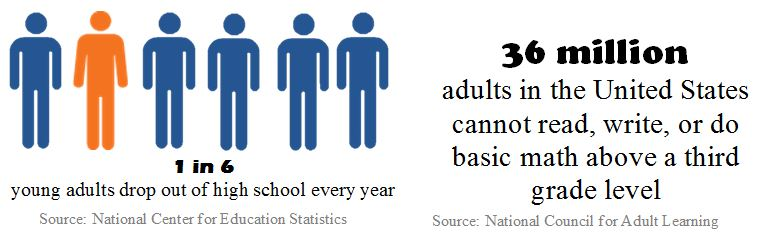 Increasing the number of workers with high school diplomas results in:
    Increased productivity
     Lower unemployment
     Increased tax base
     Reduced crime rates
     Improved health
     More opportunities to pursue higher education
     Increased community involvement
The JCLC Mission & Vision
The mission of the JCLC is to develop a better community through literacy. 

It is our vision to help learners defeat literacy challenges and overcome the barriers to becoming more literate, confident and engaged to the best of their ability in their homes, communities and places of work.

We believe:

Strong, viable communities are those comprised of people who are literate,    have good communication skills, are adequately trained in employment skills, possess cross-cultural competency, and have an understanding of their community and its services.

Each individual holds responsibility for his or her learning.

Volunteerism is a core community value, and cost-effective, quality services can be provided through well-trained and supported volunteers.
JCLC
Goals for Teaching ESL Intermediate at Schurz in Watertown for JCLC
Subsequent months can be viewed by double-clicking on the calendar.
Double-Click on the calendar to view all of the months in 2017.